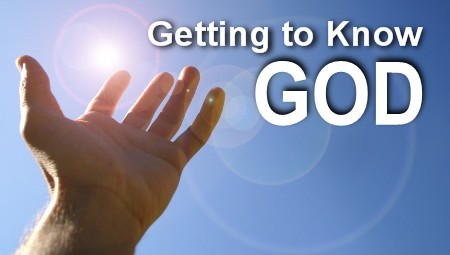 Series
(The Names of Jesus)
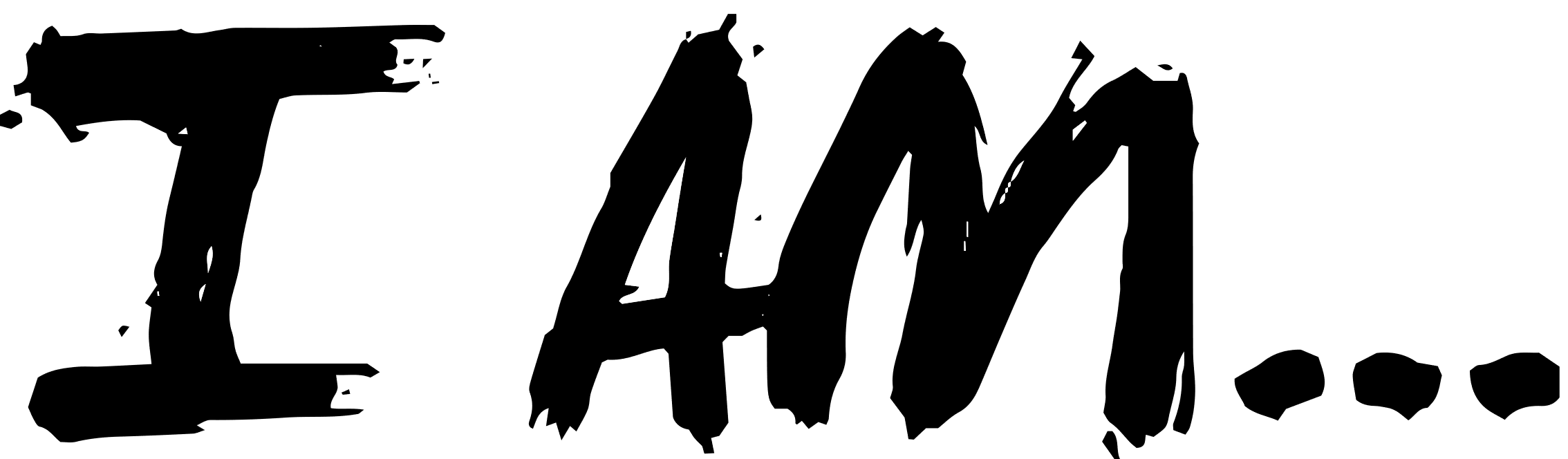 John 8:45-59
Heb. 1:1-3
. . .the express image of his person

Col 1:15
. . . the image of the invisible God
# 1 – I Am the Bread of Life

John 6:35
# 2 – I Am the Light of the World

John 8:12
# 3 – I Am the Door of the Sheep

John 10:7
# 4 – I Am the Good Shepherd

John 10:11&14
# 5 – I Am the Resurrection and the Life

John 11:25
# 6 – I Am the Way, the Truth, and the Life

John 14:6
# 7 – I Am the True Vine

John 15:1&4
Rom 14:11
For it is written, As I live, saith the Lord, every knee shall bow to me, and every tongue confess to the God